Бюджет для граждан
за 2020 год
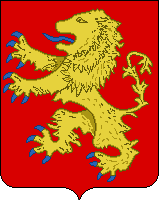 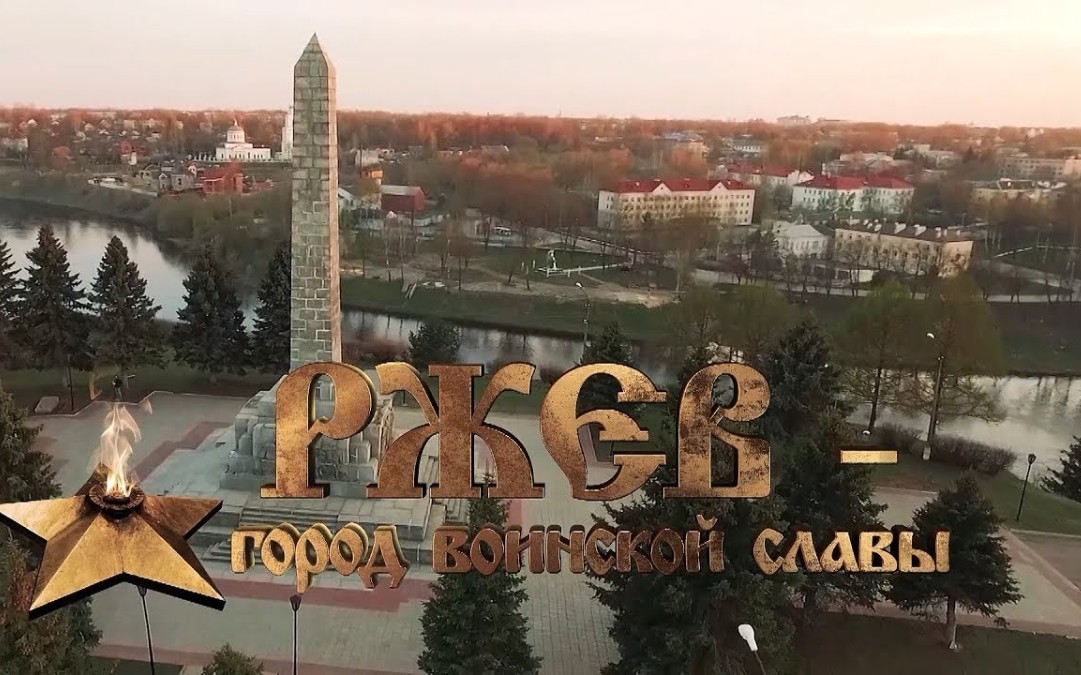 К проекту решения ржевской городской думы 
«Об утверждении отчета об исполнении Бюджета муниципального образования тверской области города ржев за 2020 год
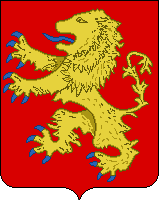 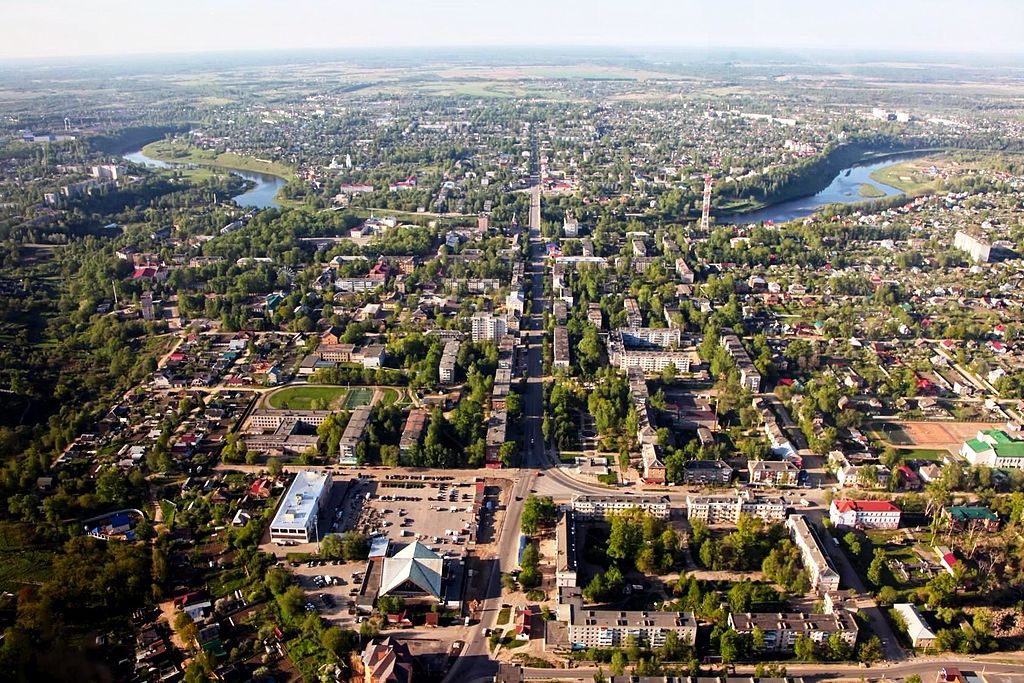 Бюджет для граждан —
аналитический документ, содержащий основные положения решения о бюджете на предстоящий год и плановый период в доступной для широкого круга заинтересованных пользователей форме
Термины
Бюджет — 
форма образования и расходования денежных средств, 
предназначенных для финансового обеспечения задач и функций государства и местного самоуправления
Бюджетная система Российской Федерации — 
основанная на экономических отношениях и государственном устройстве Российской Федерации, регулируемая законодательством Российской Федерации совокупность федерального бюджета, бюджетов субъектов Российской Федерации, местных бюджетов и бюджетов государственных внебюджетных фондов:
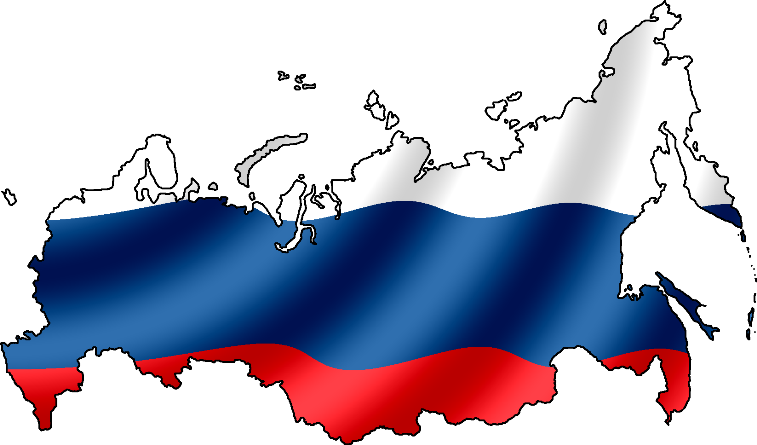 Бюджет 
Российской
Федерации (федеральный бюджет)
Бюджеты 
государственных внебюджетных фондов
Бюджеты 
субъектов 
Российской Федерации (региональные бюджеты)
Бюджеты 
муниципальных образований 
(местные бюджеты)
Термины
Бюджетный кодекс Российской Федерации Глава 5 
Принципы бюджетной системы Российской Федерации:









       Бюджетный кодекс Российской Федерации статья 36 принцип прозрачности (открытости) означает:
       — обязательное опубликование в средствах массовой информации утвержденных бюджетов и отчетов об их исполнении;
       — обязательную открытость для общества и средств массовой информации проектов бюджетов;
       — стабильность и (или) преемственность бюджетной классификации Российской Федерации.
       
       Бюджетный кодекс Российской Федерации Глава 1 Статья 6: 
       Доходы бюджета — поступающие в бюджет денежные средства, за исключением средств, являющихся в соответствии с настоящим Кодексом источниками финансирования дефицита бюджета;
       Расходы бюджета — выплачиваемые из бюджета денежные средства, за исключением средств, являющихся в соответствии с настоящим Кодексом источниками финансирования дефицита бюджета;
       Дефицит бюджета — превышение расходов бюджета над его доходами;
       Межбюджетные трансферты — средства, предоставляемые одним бюджетом бюджетной системы Российской Федерации другому бюджету бюджетной системы Российской Федерации;
       Государственный и муниципальный долг — обязательства, возникающие из государственных или муниципальных заимствований, гарантий по обязательствам третьих лиц, другие обязательства в соответствии с видами долговых обязательств, установленными настоящим Кодексом, принятые на себя Российской Федерацией, субъектом Российской Федерации или муниципальным образованием.
8. 
Адресности и целевого характера бюджетных средств;
6. 
Прозрачности (открытости);
1. 
Единства бюджетной системы Российской Федерации;
3. 
Сбалансированности бюджета;
10. 
Единства кассы.
5. 
Общего (совокупного) покрытия расходов бюджетов;
2. Полноты отражения доходов, расходов и источников финансирования дефицитов бюджетов;
4. 
эффективности использования бюджетных средств;
7. 
Достоверности бюджета;
9. Подведомственности расходов бюджетов;
Термины
Муниципальная программа города Ржева Тверской области (далее - муниципальная программа) — система мероприятий, взаимоувязанных по задачам, срокам осуществления и ресурсам, мер муниципального регулирования и мер управления муниципальной собственностью города Ржева, обеспечивающая в рамках реализации муниципальных полномочий  города Ржева достижение, целей стратегии социально-экономического развития города Ржева и (или) программы социально-экономического развития города Ржева, утвержденных в установленном порядке (далее - стратегия и (или) программа социально-экономического развития  города Ржева Тверской области);
       
       Подпрограмма муниципальной программы (далее - подпрограмма) — часть муниципальной программы,  являющаяся одним из направлений реализации муниципальной программы и обеспечивающая достижение целей муниципальной программы;
       
       Администратор муниципальной программы — исполнительный орган власти города Ржева, являющийся главным распорядителем средств бюджета города Ржева Тверской области, исполняющий функции муниципального заказчика, наделенный полномочиями по разработке и реализации муниципальной программы и (или) ее подпрограмм и несущий ответственность за реализацию муниципальной программы и ее эффективность;
       
       Главный администратор программы — администратор муниципальной программы, координирующий деятельность других администраторов муниципальной программы по разработке и реализации муниципальной программы и (или) ее подпрограмм и определенный при наличии двух и более администраторов муниципальной программы, а также выполняющий функции администратора муниципальной программы в части, касающейся его полномочий;
Термины
Цель муниципальной программы — ожидаемое (планируемое) состояние дел в сфере реализации муниципальной программы, достигаемое при выполнении комплекса мероприятий, связанное с реализаций положений стратегии и (или) программы социально-экономического развития города Ржева Тверской области и оцениваемое с помощью показателей;

       Задача подпрограммы — направление деятельности главного администратора муниципальной программы и (или) администратора (администраторов) муниципальной программы, обеспечивающее достижение цели или целей муниципальной программы во взаимосвязи с другими задачами подпрограммы;

       Мероприятие подпрограммы (далее - мероприятие) — конкретное действие главного администратора муниципальной программы и (или) администратора (администраторов) муниципальной программы для решения соответствующей задачи подпрограммы;

       Показатель цели муниципальной программы — конечный результат реализации муниципальной программы, выраженный в количественно измеримых показателях достижения цели муниципальной программы;

       Показатель задачи подпрограммы — конечный результат выполнения подпрограммы, выраженный в количественно измеримых показателях решения задачи подпрограммы;

       Показатель мероприятия подпрограммы (административного мероприятия) — непосредственный результат выполнения мероприятия подпрограммы (административного мероприятия), выраженный в количественно измеримых показателях;
       
       Целевое значение показателя — достигаемое в последний год реализации муниципальной программы значение показателя, который формируется нарастающим итогом.
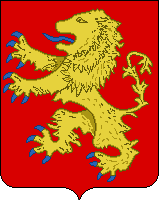 Основные показатели 
Социально-экономического развития
 города Ржева
за 2020 год
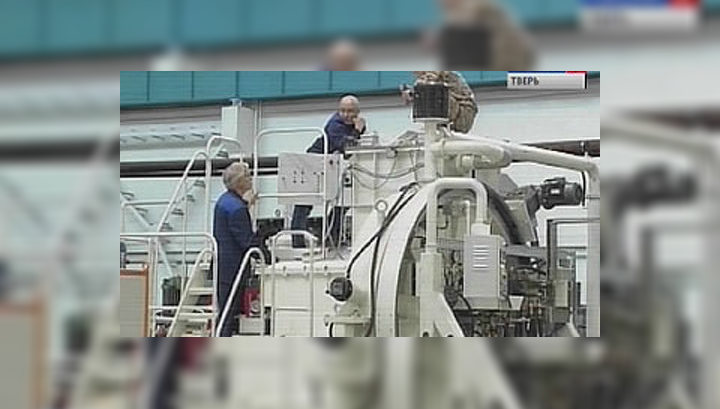 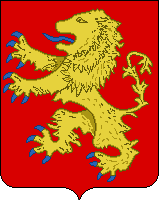 Промышленное производство
Основная отрасль материального производства в экономике г.Ржева- промышленность. В ней занято более четверти работающего населения. Промышленные предприятия являются основным источником доходов бюджета города, обеспечивая около 90% налоговых поступлений, и поэтому от их эффективной деятельности зависят реальные возможности решения основных социально-экономических проблем.
Объем отгруженных товаров собственного производства, выполненных работ и услуг по крупным и средним предприятиям составил 8 210,9млн. руб. (81,6%  к предшествующему 2019 году). Оборот крупных и средних предприятий  составил  14 882,8млн.руб.  (93,7% к аналогичному периоду 2019 года).
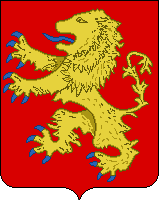 Структура обрабатывающих производств города Ржева
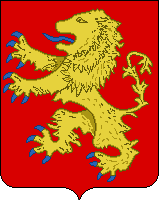 Потребительский рынок , индекс потребительских цен
По данным Тверьстата оборот розничной торговли крупных и средних предприятий за 2020 год составил  3 744,3 млн.руб., к соответствующему периоду прошлого года он увеличился на 18,3%.
Оборот общественного питания крупных и средних предприятий за 2020 год сократился на 20,6% по сравнению с аналогичным периодом прошлого года и составил 6,5 млн.руб.
Сводные индексы потребительских цен 
по Тверской области (2020 год)
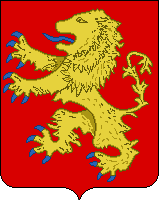 Численность населения
Численность постоянного населения города Ржева на начало 2021 года составила 56 473 чел.
Показатели естественного движения населения, чел.
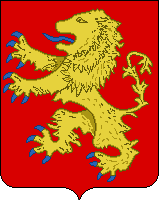 Уровень безработицы
В службе занятости по состоянию на 01.01.2021г. Зарегистрировано 512 чел. в целях поиска подходящей работы, из них безработных – 418 чел. Коэффициент напряженности на рынке труда 0,62.
Уровень безработицы , %
Количество вакансий, ед.
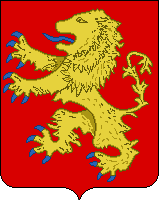 Среднемесячная заработная плата, прожиточный минимум
Фонд начисленной заработной платы всех работников по крупным и средним предприятиям города Ржева за 2020 год уменьшился на 1,3 % по сравнению с соответствующим периодом прошлого года и составил 5,0 млрд. руб. Рост среднемесячной заработной платы за 2020 год составил 5,9 % к соответствующему периоду 2019 года. 
Величина прожиточного минимума за 4 квартал 2020 года  по Тверской области составила: для трудоспособного населения – 12 041,25 руб.; для пенсионеров – 9 212, 71 руб.;
Среднесписочная численность, чел.
Среднемесячная заработная плата, руб.
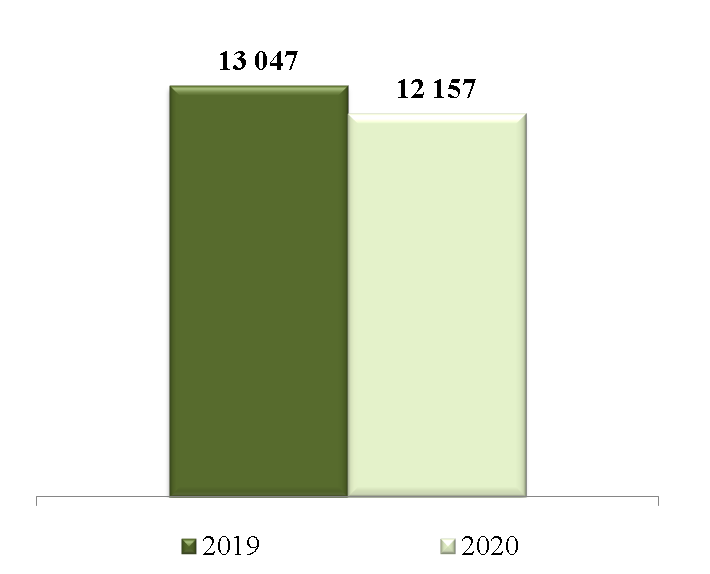 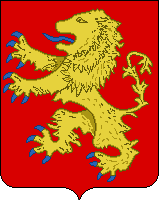 Общие 
характеристики 
Бюджета города Ржева
за 2020 год
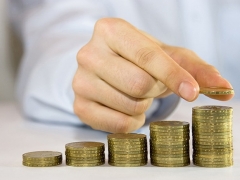 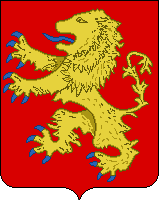 Основные задачи и приоритетные направления бюджетной политики города ржева 
на 2020 год и на плановый период 2021-2022 годов
Основные мероприятия 
по повышению доходов бюджета 
города ржева
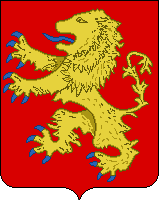 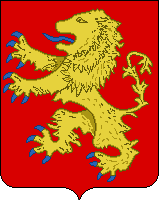 Основные параметры бюджета города ржева 
за 2020 год
(тыс. руб.)
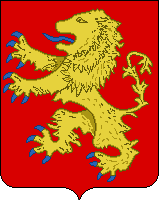 Основные параметры бюджета города ржева 
за 2020 год
(тыс. руб.)
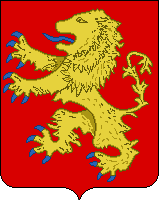 Доходы 
Бюджета города Ржева
за 2020 год
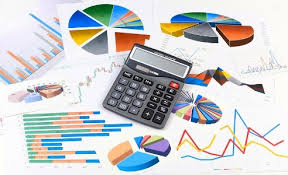 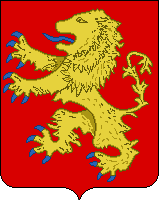 доходы бюджета города ржева
формируются в соответствии с
Законодательством 
о налогах и сборах
Законодательством об иных 
обязательных платежах
Бюджетным законодательством 
Российской Федерации
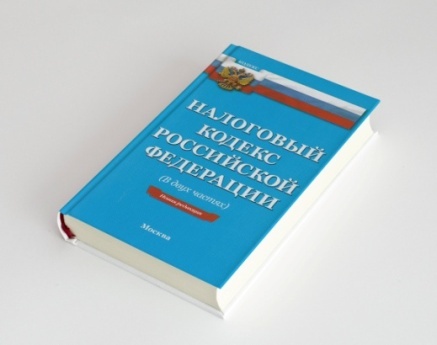 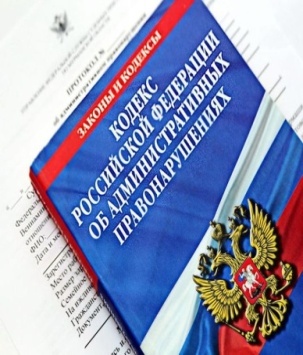 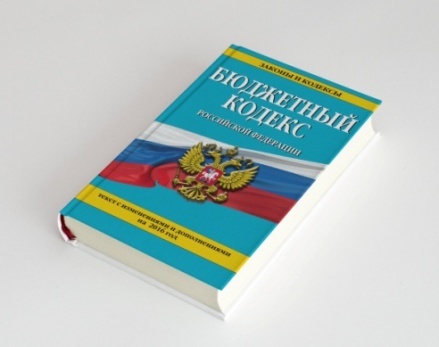 На основе:
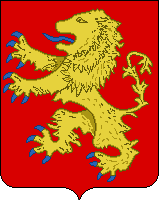 Доходные источники бюджета города ржева
В 2020 году
Налоговые доходы
 (ст.61.2 БК РФ)
Неналоговые доходы
 (ст.62 БК РФ)
Безвозмездные поступления
(ст.41 БК РФ)
Доходы в виде отчислений от федеральных и региональных налогов и сборов 
по нормативам, установленным в соответствии с бюджетным законодательством:

 Налога на доходы физических лиц 
(по нормативу 41,77%)

 Доходов от уплаты акцизов на дизельное топливо, моторные масла, автомобильный и прямогонный бензин:
— в целях формирования дорожных фондов субъектов РФ (по нормативу 0,0851%)

По нормативу — 100%:
 Единого налога на вмененный доход для отдельных видов деятельности;
 Единого сельскохозяйственного налога;
 Налога, взимаемого в связи с применением патентной системы налогообложения;
 Государственной пошлины по делам, рассматриваемым в судах общей юрисдикции, мировыми судьями;
 Задолженности и перерасчетов по отмененным местным налогам

По нормативу — 90%:
 Единого налога на вмененный доход для отдельных видов деятельности (за налоговые периоды, истекшие до 1 января 2011 года)
Местные налоги
(полностью зачисляемые 
в бюджет города):

 Налог на имущество физических лиц;

 Земельный налог:
— с организаций;
— с физических лиц
Плата за негативное воздействие на окружающую среду
(по нормативу 60%);

 Штрафы:
1) установленные Кодексом об административных  правонарушениях: 
— налагаемые мировыми судьями и комиссиями по делам несовершеннолетних  (по нормативу 50%); 
— налагаемые должностными лицами органов муниципального контроля (по нормативу 100%);
2) в возмещение вреда автомобильным дорогам местного значения 
(по нормативу 100% );
3) за несоблюдение муниципальных правовых актов (по нормативу 100% )

По нормативу — 100%:
 Доходы в виде арендной платы за землю;
 Доходы от сдачи в аренду имущества в муниципальной собственности;
 Доходы от перечисления части прибыли муниципальных унитарных предприятий; 
 Прочие поступления от использования муниципального имущества
 Доходы от оказания платных услуг казенными учреждениями и компенсаций затрат бюджета городского округа;
 Доходы от продажи муниципального имущества;
 Доходы от продажи земли;
 Прочие неналоговые доходы
Межбюджетные трансферты  (МБТ):
— дотации,
— субсидии,
— субвенции,
— иные межбюджетные трансферты;

 Безвозмездные поступления от физических и юридических лиц 
(в виде денежных пожертвований и прочих безвозмездных поступлений получателям средств бюджета городского округа,  в том числе на реализацию программ по поддержке местных инициатив)
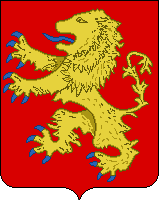 Доходы бюджета города ржева
2018-2020 годы
(тыс. руб.)
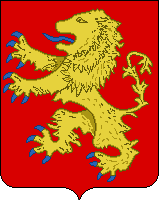 Налоговые Доходы бюджета города ржева 
За 2020 год
(тыс. руб.)
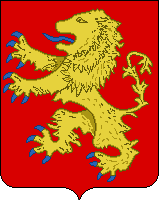 неНалоговые Доходы бюджета города ржева 
За 2020 год
(тыс. руб.)
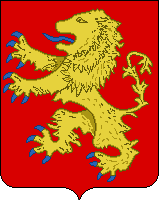 Безвозмездные поступления в бюджет города ржева 
в 2020 году
(тыс. руб.)
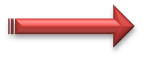 в том числе от других бюджетов
757 926,3:
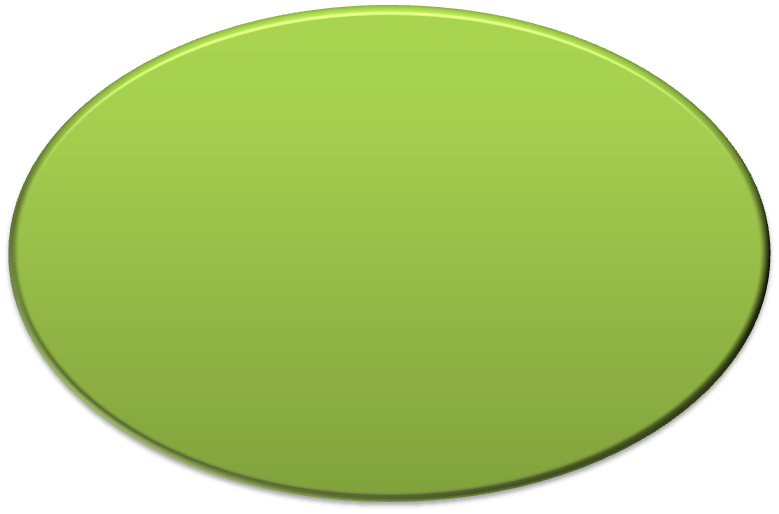 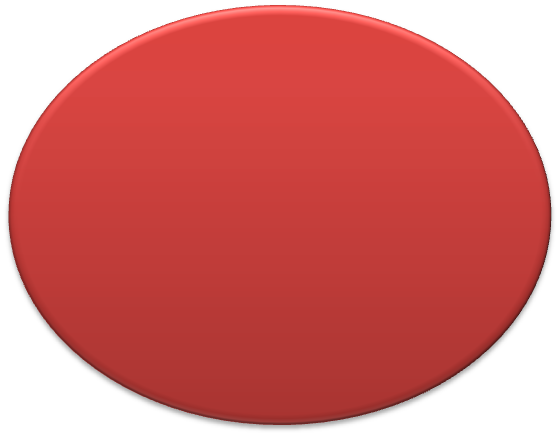 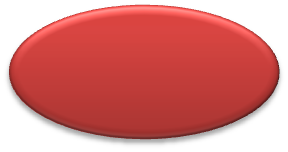 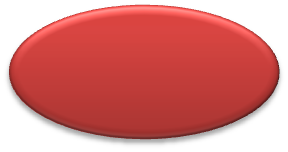 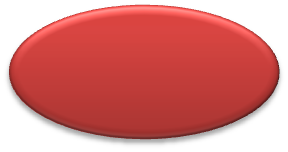 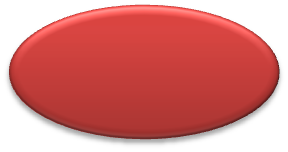 Субсидии 
на софинансирование расходных обязательств по вопросам местного значения
279 255,1
Иные 
межбюджетные трансферты 
в соответствии с законами субъектов РФ и иными нормативно-правовыми актами органов госвласти субъектов РФ
11 658,5
Дотации 
на сбалансированность бюджета
34 826,9
Субвенции 
для выполнения госполномочий РФ и субъектов РФ, переданных для осуществления органу местного самоуправления,
432 185,8
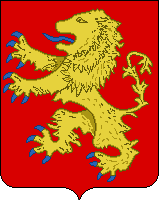 Структура доходов бюджета города Ржева за 2020 год
(тыс. руб.)
Безвозмездные 
поступления
ДОХОДЫ
 ВСЕГО
47256
760 158,7
 (57,6%)
560 178,5 
(42,4%)
1 320 337,2 
(100%)
Налоговые и неналоговые  
доходы
26
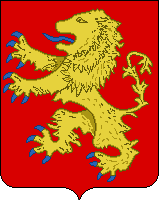 структура налоговых и неналоговых доходов бюджета города ржева за 2020 год
(тыс. руб.)
Основу поступлений налоговых и неналоговых доходов бюджета (92,8%) составили: 
налог на доходы физических лиц – 60,7%, земельный налог – 11,6%, доходы от использования имущества – 9%, доходы от продажи материальных и нематериальных активов – 7,9%, единый налог на вмененный доход для отдельных видов деятельности – 3,6%
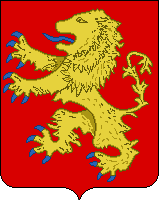 динамика налоговых и неналоговых доходов бюджета города ржева за 2017-2020 годы
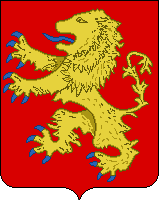 динамика безвозмездных поступлений из федерального и областного бюджетов за 2017-2020 годы
(тыс. руб.)
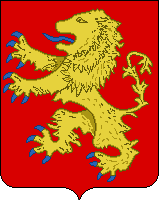 субСИДии из федерального и областного бюджетов 
за 2020 год
Прочие субсидии:
30
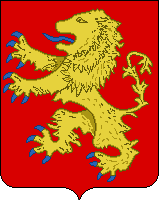 субвенции из федерального и областного бюджетов в 
за 2020 год
Компенсация части платы, взимаемой с родителей за присмотр и уход за детьми, посещающими организации дошкольного образования:
 – 9 112,1 тыс.руб. 
(60,6% при 
плане 15 030,5 тыс.руб.)
Предоставление жилых помещений детям-сиротам и детям, оставшимся без попечения родителей:
 – 4 638,7 тыс. руб.
( 94,8% при плане 
4 893,9 тыс. руб.)
Ежемесячное денежное вознаграждение за классное руководство: 
– 6 340,9 тыс. руб. 
(97% при 
плане 6 536,0 тыс. руб.)
Государственная регистрация актов гражданского состояния: 
– 3 290,1 тыс. руб. (100%)
Составление списков кандидатов в присяжные заседатели судов общей юрисдикции: 
– 28,9 тыс. руб. (100%)
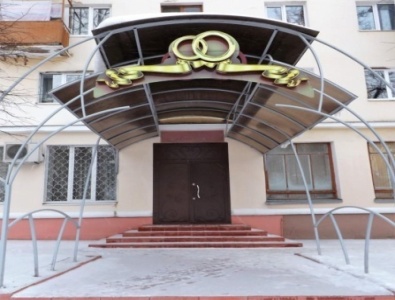 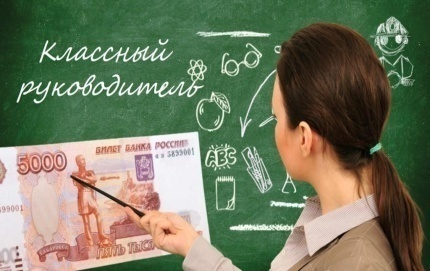 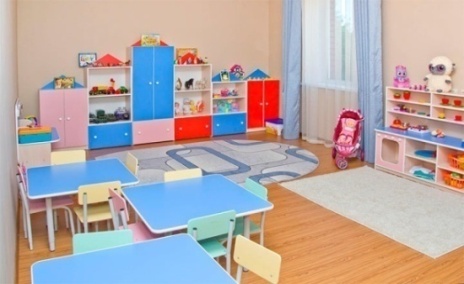 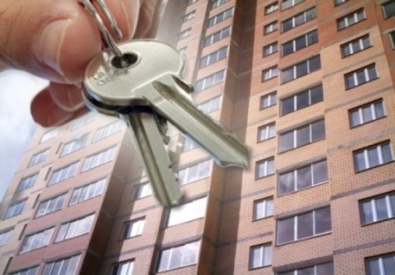 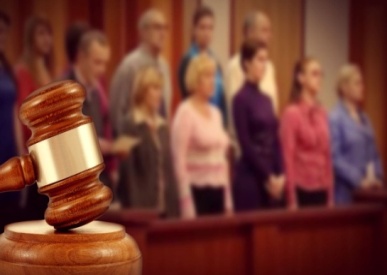 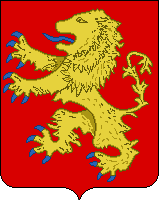 Иные  межбюджетные трансферты из областного бюджета 
в 2020 году
Прочие межбюджетные трансферты
- 11 480,8 тыс. руб. 
(83,8% при плане 13 695,0 тыс. руб.)
На приобретение и установку детских игровых комплексов –  985,0 тыс. руб.
(98,5%  при плане 1 000 тыс. руб.)
Межбюджетные трансферты за счет средств резервного фонда Правительства Российской Федерации

– 177,7 тыс. руб., 
(100%);
На реализацию мероприятий по обращениям, поступающим к депутатам 
Законодательного Собрания Тверской области в рамках реализации ППМИ (обустройство площадки для дрессировки и выгула собак по адресу: Тверская обл., город Ржев, ул. Воровского)
–  93,4 тыс. руб.
(93,4% при плане 100 тыс. руб.)
На реализацию  Закона Тверской области от 16.02.2009 № 7-ЗО  
«О статусе города Тверской области, удостоенного почетного звания  Российской Федерации  
«Город воинской славы»» 
(ремонтно-строительные работы по объекту «Аллея героев-ржевитян участников Великой Отечественной войны в городе Ржеве»; ремонт стеллы «Город воинской славы»;
благоустройство Мемориального кладбища Советских воинов):
– 8 707,4 тыс. руб.
(79,9%  плана 10 900,0 тыс. руб.)
На реализацию мероприятий по обращениям, 
поступающим к депутатам 
Законодательного Собрания Тверской области:
–  1 695,0 тыс. руб. (100%):
МДОУ детский сад № 1  
Приобретение и установка сантехнического оборудования – 50 тыс. руб. и малых архитектурных форм – 100 тыс. руб.
МДОУ детский сад № 5 
Ремонт прогулочной веранды – 
50 тыс. руб. и обустройство игровой площадки – 100 тыс. руб.
МДОУ детский сад № 4 Приобретение и установка оконных систем – 120 тыс. руб. и малых архитектурных форм – 100,0 тыс. руб.
МДОУ детский сад № 6 
Приобретение и установка оконных систем и металлической двери 
– 110,0 тыс. руб.
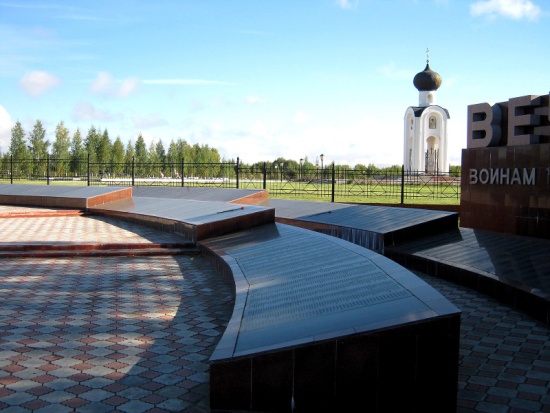 МОУ СОШ № 9 
Благоустройство и ремонт парапета с крыльцом – 150,0 тыс. руб.
МДОУ детский сад № 25 
Приобретение и установка теневого навеса – 190,0 тыс. руб.
МДОУ детский сад № 19 
Ремонтные работы 
– 350,0 тыс. руб.
Обустройство площадки для дрессировки и выгула собак по адресу: Тверская обл., город Ржев, ул. Воровского – 
35 тыс. руб.
Приобретение и установка комплекта турников для занятия воркаутом (во дворе д.31 по ул. Маяковского и между д.40 и д.44 по ул. Севастопольская) – 150,0  тыс. руб.
МДОУ детский сад № 28 
Приобретение и установка теневого навеса – 190,0 тыс. руб.
32
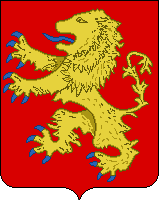 расходы 
Бюджета города Ржева
за 2020 год
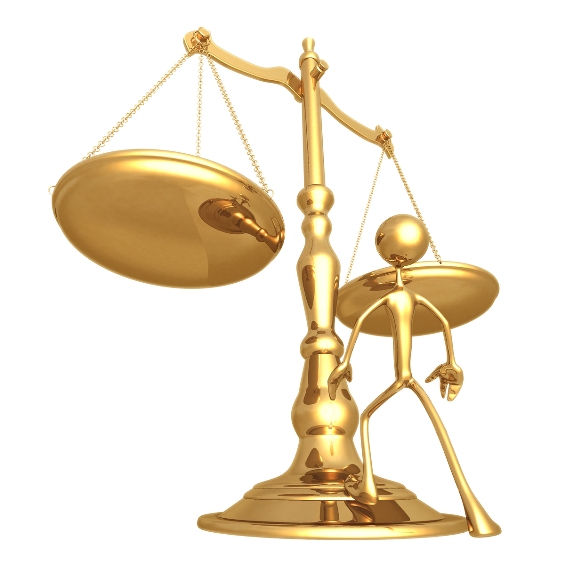 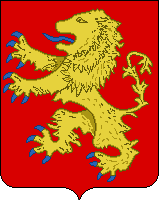 Основные подходы к формированию расходов бюджета  города Ржева  на 2020 год
Сохранение социальной направленности бюджета
Повышение качества Муниципальных программ города Ржева Тверской области
Повышение эффективности оказания муниципальных услуг
Оптимизация расходов в целях обеспечения финансирования приоритетных расходных обязательств
Обеспечение реализации Указов Президента
Российской Федерации
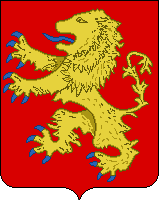 Исполнение расходов бюджета города Ржева                                                                                                                               по разделам классификации расходов бюджета за 2020 год
тыс. руб.
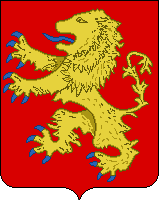 Структура расходов бюджета города Ржева в 2020 году
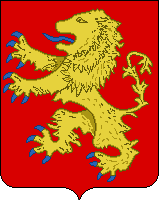 Программные и непрограммные расходы бюджета  за 2020 год
тыс. руб.
Расходы бюджета города Ржева за 2020 год на реализацию Муниципальная программа «Развитие жилищно-коммунального хозяйства города Ржева Тверской области»  на 2017 – 2022 годы
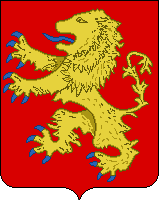 Основные направления расходования бюджетных средств в 2020 году
Расходы бюджета города Ржева за 2020 год на реализацию Муниципальной программы города Ржева Тверской области "Формирование современной городской среды города Ржева Тверской области" на 2018-2023 годы
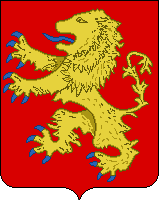 Основные направления расходования бюджетных средств в 2020 году
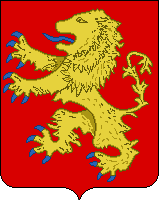 Расходы бюджета города Ржева за 2020 год на реализацию Муниципальной программы «Развитие образования города Ржева Тверской области»                                            на 2018-2023 годы
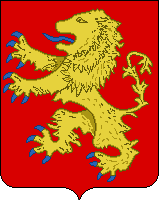 Расходы бюджета города Ржева за 2020 год на реализацию                                                                           Муниципальной программы «Развитие образования города Ржева Тверской области»                                            на 2018-2023 годы
Основные направления расходования бюджетных средств:
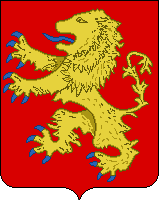 Расходы бюджета города Ржева за 2020 год на реализацию Муниципальной программы «Развитие культуры города Ржева
Тверской области» на 2018-2023 годы
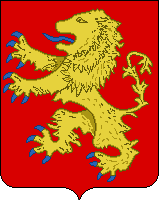 Расходы бюджета города Ржева за 2020 год на реализацию                                                                                      Муниципальной программы«Развитие культуры города Ржева Тверской области» на 2018-2023 годы
Основные направления расходования бюджетных средств:
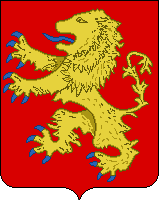 Расходы бюджета города Ржева за 2020 год на реализацию Муниципальной программы «Развитие физической культуры 
и спорта города Ржева Тверской области» на 2018-2023 годы
Основные направления расходования бюджетных средств:
Расходы бюджета города Ржева за 2020 год на реализацию Муниципальной программы «Социальная поддержка и защита
населения города Ржева Тверской области» на 2018-2023 годы
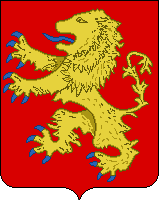 Основные направления расходования бюджетных средств:
Расходы бюджета города Ржева за 2020 год на реализацию                                      Муниципальной программы «Молодежная политика и развитие туризма города Ржева Тверской области» на 2018-2023 годы
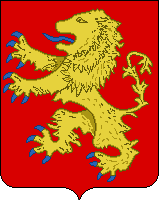 Основные направления расходования бюджетных средств:
Расходы бюджета города Ржева за 2020 год на реализацию Муниципальной программы «Управление имуществом и земельными ресурсами города Ржева Тверской области» на 2018-2023 годы
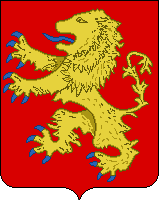 Основные направления расходования бюджетных средств:
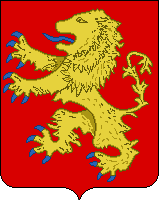 Расходы бюджета города Ржева за 2020 год на реализацию Муниципальной программы «Благоустройство города Ржева Тверской области» на 2018-2023 годы
Основные направления расходования бюджетных средств:
Расходы бюджета города Ржева за 2020 год на реализацию Муниципальной программы «Дорожное хозяйство и транспортный комплекс города Ржева Тверской области» на 2018-2023 годы
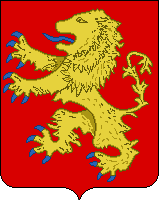 Основные направления расходования бюджетных средств:
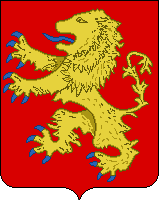 Расходы бюджета города Ржева за 2020 год на реализацию Муниципальной программы  "Управление общественными финансами и обеспечение муниципального финансового контроля в сфере бюджетных правоотношений города Ржева Тверской области»  на 2018-2023 годы
Основные направления расходования бюджетных средств:
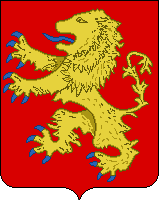 Расходы бюджета города Ржева за 2020 год на реализацию Муниципальной программы «Муниципальное управление и гражданское 
общество  города Ржева Тверской области» на 2018-2023 годы
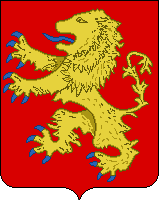 Расходы бюджета города Ржева за 2020 год на реализацию Муниципальной программы «Муниципальное управление и гражданское 
общество  города Ржева Тверской области» на 2018-2023 годы
Основные направления расходования бюджетных средств:
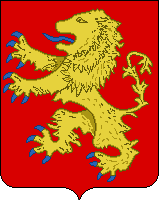 Расходы бюджета города Ржева за 2020 год на реализацию Муниципальной программы «Обеспечение правопорядка и безопасности населения города Ржева Тверской области» на 2020 – 2025 годы
Основные направления расходования бюджетных средств в 2020 году
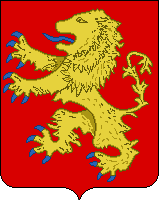 Расходы бюджета города Ржева за 2020 год на реализацию Муниципальной программы "Развитие туризма города Ржева Тверской области" на 2018- 2023 годы
Основные направления расходования бюджетных средств:
Расходы, не включенные в муниципальные программы                                                                                               г. Ржева Тверской области за 2020 год
Спасибо за внимание!